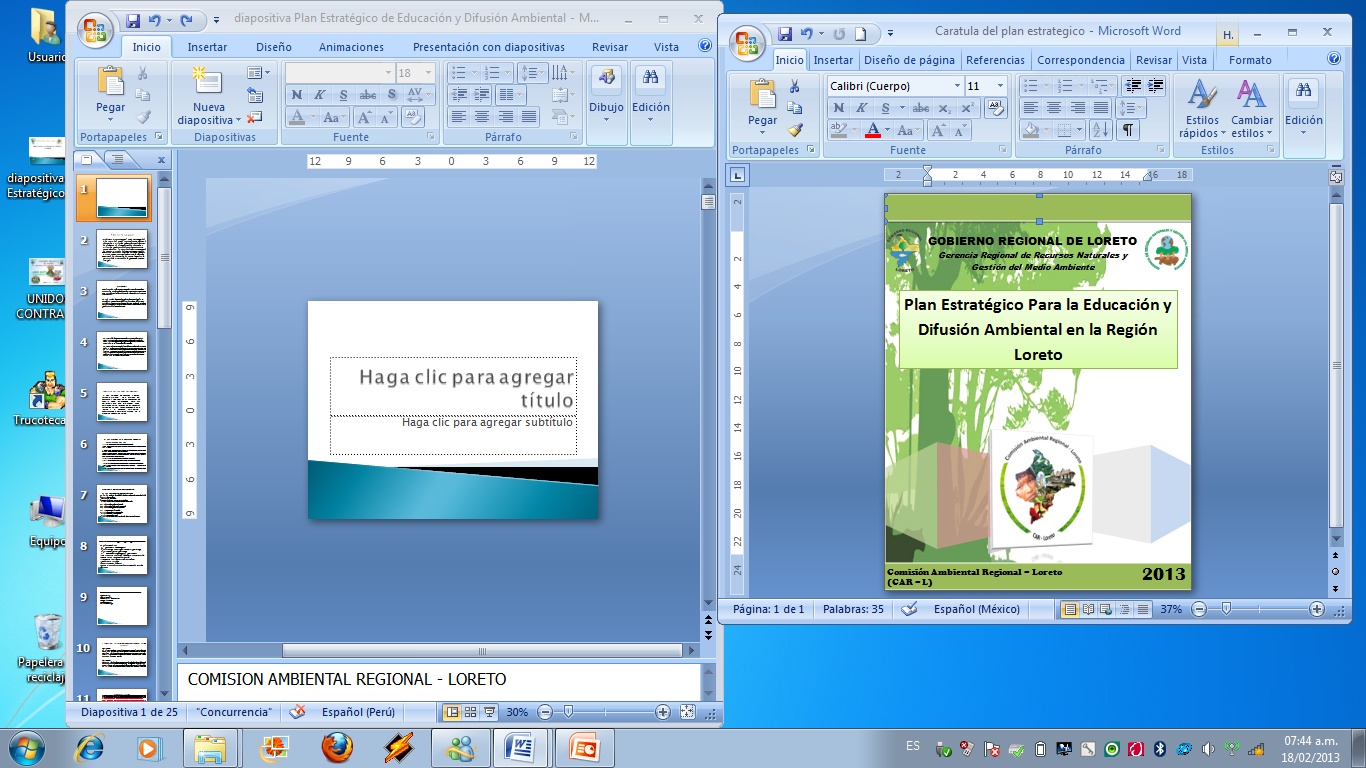 [Speaker Notes: COMISION AMBIENTAL REGIONAL - LORETO]
PRESENTACION
Mediante Decreto N° 024 – 2003 CD/CONAM del 6 de junio del 2003, se crea el Grupo Técnico de Educación y Difusión Ambiental, con el objetivo de elaborar el Plan Regional de Educación y Difusión Ambiental de la región Loreto. Este Grupo Técnico  lo preside el Gobierno Regional de Loreto a través de la Gerencia Regional de Recursos Naturales y Gestión del Medio Ambiente y tiene como Secretaría Técnica a la Dirección Regional de Educación de Loreto (DREL) y a la Universidad Nacional de la Amazonía Peruana (UNAP).
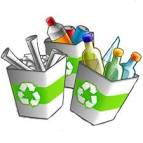 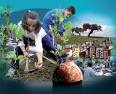 MOTIVO.
Concluyendo así la primera etapa de su implementación y ejecución que fue aplicada por las instituciones comprometidas con establecer las líneas de acción planteadas en el presente documento
En tal sentido la Comisión Ambiental Regional CAR-L  en asamblea extraordinaria del día 21 de Febrero del 2012, se estableció crear una Sub Comisión, para realizar la revisión y actualización del Plan Estratégico para la Educación y Difusión Ambiental de la Región Loreto
ENFOQUE DEL PRESENTE DOCUMENTO

El Plan Estratégico de Educación y Difusión ambiental pretende  ser la expresión del consenso y voluntades de los ciudadanos de nuestra Región, entendiéndolo como una herramienta clave que, ante cualquier acción emprendida para la resolución de los problemas ambientales actuales, se mantenga vigente en el tiempo y la conciencia para lograrlo, acompañando al compromiso asumido por el  Gobierno Regional de Loreto.
REVISION SOCIO AMBIENTAL DE LA REGION LORETO

Se enfatiza en:
 A – ASPECTOS CULTURALES.
 B-POLITICAS PÚBLICAS Y GESTIÓN AMBIENTAL
 C-INFORMACIÓN AMBIENTAL
 D-   RECURSOS NATURALES. AMBIENTES:

Los recursos naturales básicos en nuestra región como: aire, agua, suelo, energía 
Impactos cotidianos: ruido y residuos.
Ambientes vitales:

Ecosistemas, hábitats
Áreas Naturales Protegidas: espacios de interés, 	paisajes
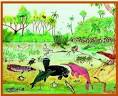 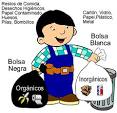 ESTRATEGIA  DE EDUCACION AMBIENTAL PARA LA    REGION LORETO
VISIÓN
El Plan Estratégico  pretende posicionarse como el marco referencial para que los diversos sectores sociales puedan trazar sus líneas de acción, a fin de que dinamicen los Recursos Humanos y materiales hacia la generación de conciencia y cambio de actitud  para mejorar el entorno humano y natural. 


MISIÓN
Generar vías de enlace para optimizar la planificación y elaboración de proyectos de educación ambiental y  la formación de líderes  que contribuyan en la construcción del desarrollo integral de la población de la región Loreto considerando la diversidad biológica y cultural.
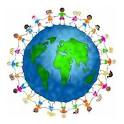 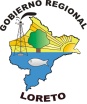 EJE POLÍTICA:
 
N° 3  Gobernanza Ambiental: establecido en el Plan de Acción Ambiental 2011-2021 y la Agenda Ambiental Regional 2001 - 2012
Presentación

El presente documento denominado Estrategia de Educación Ambiental se ha elaborado mediante un proceso de participación (del 2003 al 2006, actualizado en el presente año), en reuniones de trabajo  de instituciones representativas de la región Loreto que apuestan por un ambiente saludable y que constituyen parte del Grupo Técnico de Educación y Difusión Ambiental de Loreto.
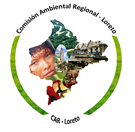 Construir un marco global e integral de principios y líneas de acción que oriente las acciones presentes y futuras en materia de educación ambiental.

Promover la coordinación interinstitucional, a través de la conformación de redes de trabajo permanente.

Integrar la educación ambiental como herramienta de gestión ambiental, en todos los sectores sociales

Movilizar y optimizar, recursos humanos y materiales que permita la eficiencia en la gestión ambiental.

Impulsar la educación ambiental a fin de que se consolide como sector de interés social.

Valorar la dimensión social de otras estrategias y planes de acción ambientales, que se han elaborado en Loreto

Viabilizar la atención de las demandas sociales en cuanto a información, formación y capacitación que permita la participación social.
OBJETIVOS DE LA ESTRATEGIA
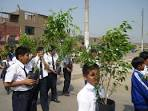 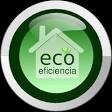 RESULTADOS e INDICADORES
Se concluye esta parte con resultados e indicadores, considerando como resultados, los compromisos  en capacitación, información, comunicación y gestión asumidos por las entidades integrantes o que en el camino se vayan integrando en el marco de la presente Estrategia.
Finaliza el documento con una propuesta de Seguimiento y evaluación
Los indicadores que se indican a continuación quedan agrupados en correspondencia a los objetivos de la Estrategia

Indicadores cuantitativos: número de eventos,  en base a los objetivos trazados por cada Institución en el marco de la presente estrategia.

-Indicadores cualitativos: Será apropiado, rescatar las formas que evidencian el cambio de actitud de los destinatarios de los proyectos, actividades y/o programas institucionales según los principios de Educación ambiental, considerando que ésta se caracteriza por ser, global, integral, preventiva, democrática, flexible, dinámica, sostenible, sistémica, construccionista e interdisciplinaria..
PROBLEMÁTICA AMBIENTAL
QUEHACERES EN EDUCACION AMBIENTAL: COMPROMISOS INSTITUCIONALES
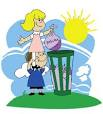 GENERALIDADES
COMPROMISOS INSTITUCIONALES
2.1. Administración Regional
2.2 Medios de Comunicación
2.3 Empresas privadas, asociaciones y colegios profesionales
2.4 Instituciones y equipamiento de educación   ambiental
2.5 Agrupaciones de Base y ONGs
2.6. Sistema educativo no universitario: Instituciones Educativas
2.7  Sistema educativo  universitario: 
Universidades
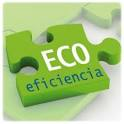 SEGUIMIENTO, EVALUACION Y APOYO VOLUNTARIO
Hoy disponemos de un diagnóstico, propuestas y compromisos para el desarrollo de la educación ambiental en todos los sectores sociales. Esto constituye el inicio del proceso para construir la Estrategia de Educación Ambiental, y se espera continuar con la tarea para cumplir los retos trazados.
Estaba previsto  que el presente documento revisado y actualizado como  siguiente etapa finalizara  el  año 2016. En el intertanto, los diferentes sectores sociales estarían haciendo acopio de experiencias en capacitación, difusión, comunicación ambiental, con la siempre característica autonomía para desarrollar sus compromisos  adquiridos.
ANEXOS
Anexo 1: Metodología Aplicada en el 		Proceso
Anexo 2: Materiales generados
a-Estrategia-Programa de Educación 	Ambiental
B-Actividades 2012-2016
C-Calendario ambiental
D-Cronograma de Actividades 2012-2016
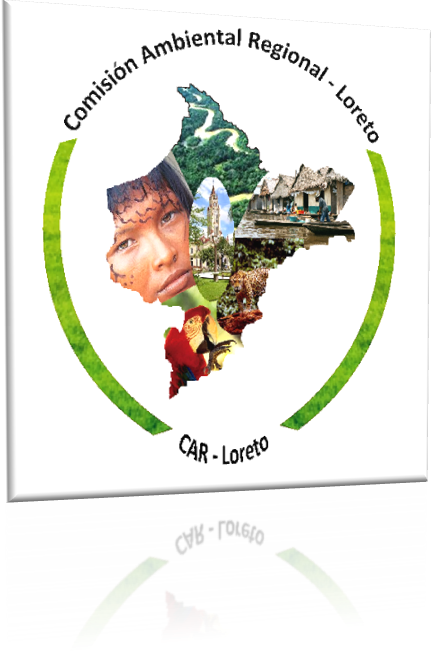 MUCHAS GRACIAS